ATIVIDADES COM FOCO NO ACOMPANHAMENTO DAS APRENDIZAGENS
Atividade de História – 9º Ano
Os movimentos sociais e a imprensa negra; a cultura afro-brasileira como elemento de resistência e superação das discriminações

HABILIDADE:

(EF09HI04) Discutir a importância da participação da população negra na formação
econômica, política e social do Brasil.
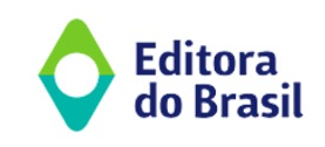 Atividade de História – 9º Ano
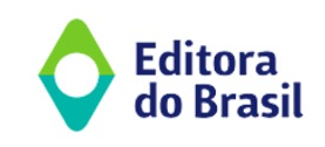 Atividade de História – 9º Ano
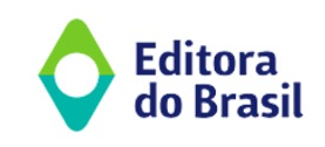